Community-led approaches to retrofit
Jonathan Atkinson
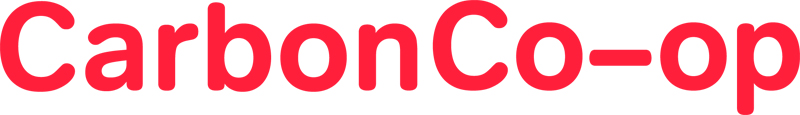 1. How we do retrofit at Carbon Co-op
Householder-owned and led with not-for-profit status
Greater Manchester-rooted (but partners around UK)
A social enterprise – trading for social & environmental good
A focus on fairness and energy justice
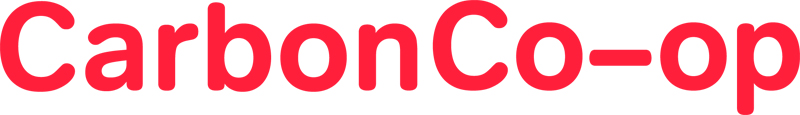 [Speaker Notes: We believe that Community-led, not for profit social enterprises are the best way to kick start a retrofit revolution
We employ 13 members of staff and turnover over half a million pounds a year
Not for profit doesn’t mean no profit – it means generating profit for a social or environmental purpose
A social enterprise means we can realise all the benefits of retrofit including warmer, greener homes but also well paid, skilled jobs for local firms]
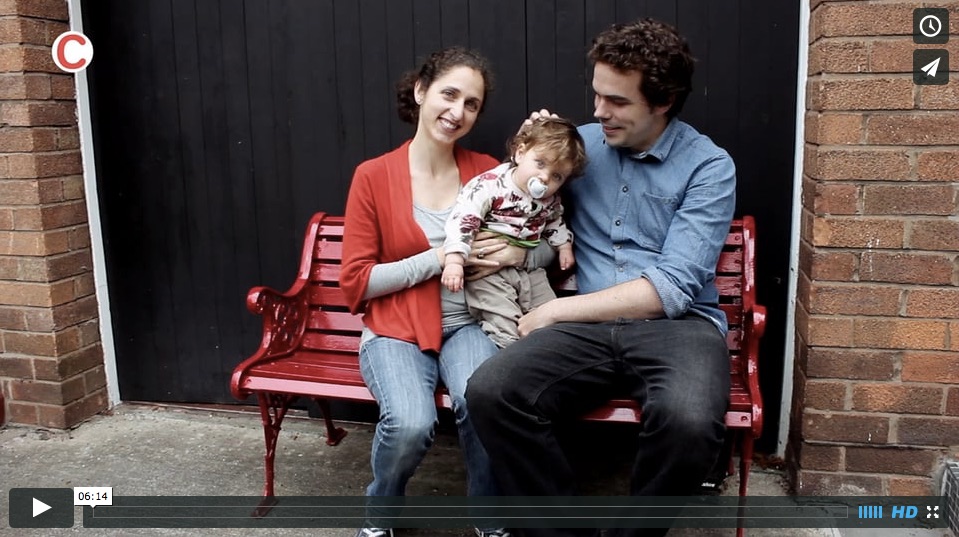 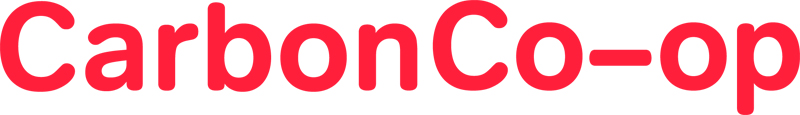 [Speaker Notes: Briefly – what is retrofit; 
whole house, 
comfort, cost and carbon]
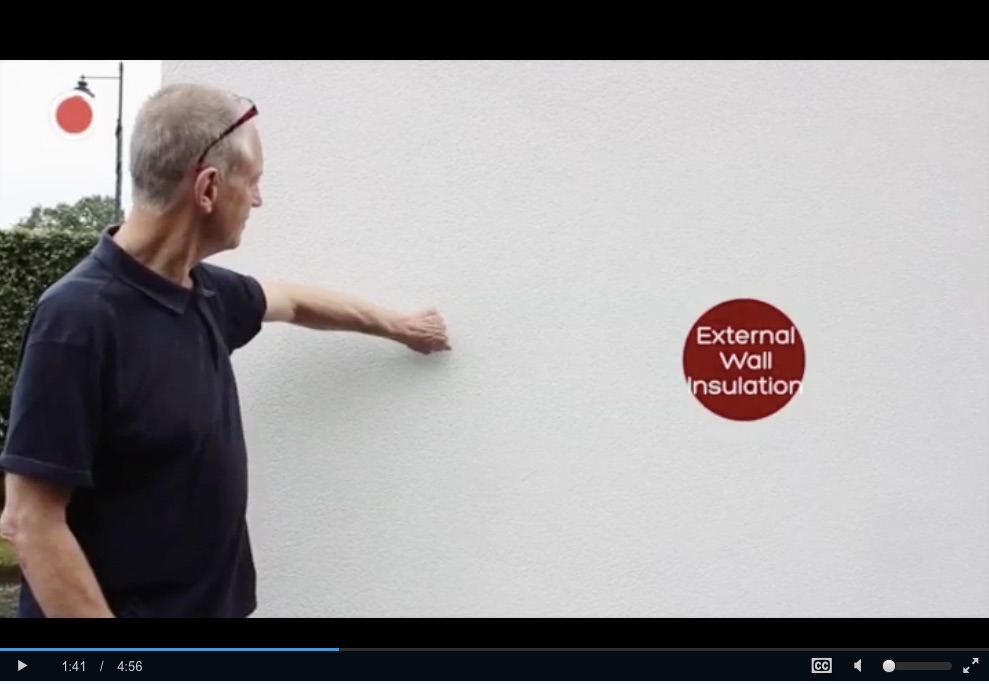 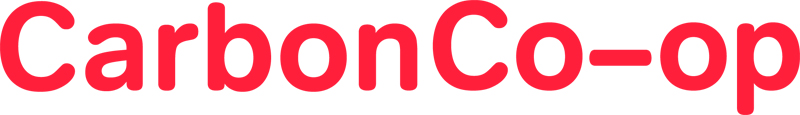 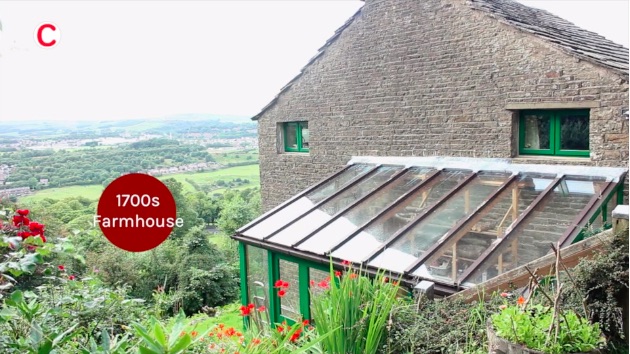 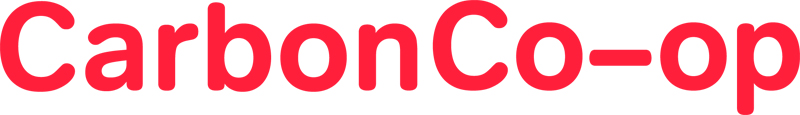 2. Why isn't retrofit happening?
The companies offering retrofit are not trusted
Householders can’t find builders with the right skills
It's not normal – no one you know has had a retrofit
People see examples of poor work and are put off
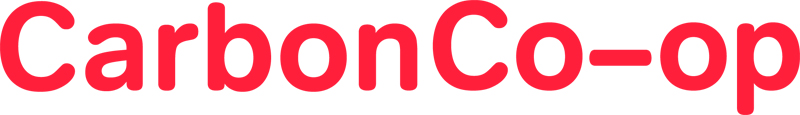 3. Retrofit policy in the UK is too ‘top down’
Every house is different but everyone is treated the same
The focus is only on money, not quality, comfort, & carbon
The large companies involved are not trusted

It has not worked!
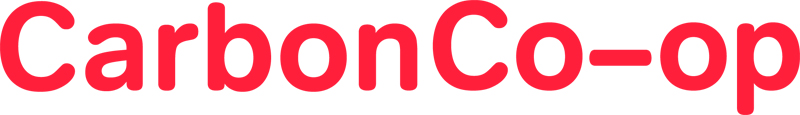 4. Good ideas spread like a meme, from the ‘bottom up’
Successful ideas and approaches spread quickly, popping up in similar villages, towns and cities…
The co-operative movement 
The school strike 
Community Renewables
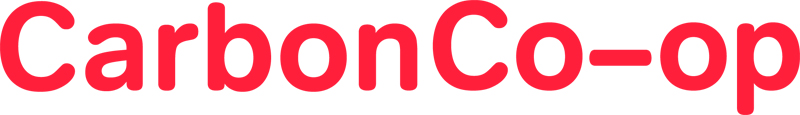 5. Who would you trust to refurbish your home?
A leaflet about a gov’t scheme or a Community Energy flyer?
A contractor based 200 miles away or a Local Firm firm?
A rep with a sales pitch or a friend or neighbour?
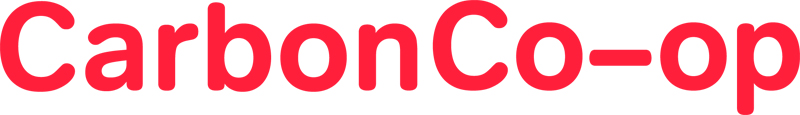 6. Benefits
Local and accountable
Trusted
Co-operative
Community-wide

...a competitive advantage (it’s what people want!)
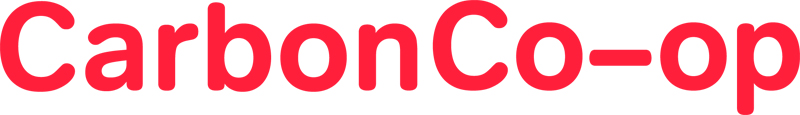 7. Our Wish list
A community-led, nation-wide retrofit programme 
A reformed ECO that works for hard to treat homes
Council issued zero interest loans for householders
Integration in to local energy markets 
Retrofit apprenticeships funding for local firms
0% VAT on retrofit
An Ofgem definition of community-led
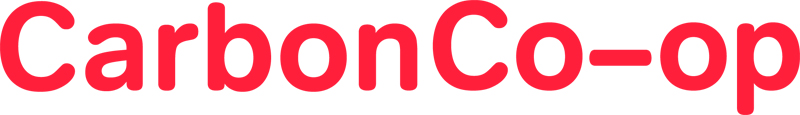 [Speaker Notes: - Local energy markets – the easiest KW of energy to decarbonise is the one you never generate.]
Community-led approaches to retrofit
Jonathan Atkinson
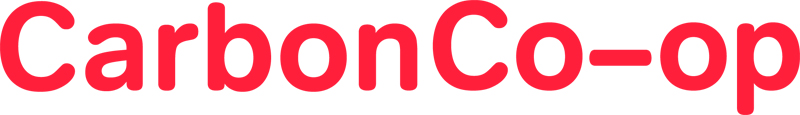 [Speaker Notes: Summary: a top down approach to retrofit has failed, but investing in a community-led approach can kick start a retrofit revolution delivering warmer, greener homes and local jobs and benefit.]